Health, Housing & Social Care – Carers
Suzanne Coates

Head of Service Development
Carers’ Support – Canterbury, Dover & Thanet
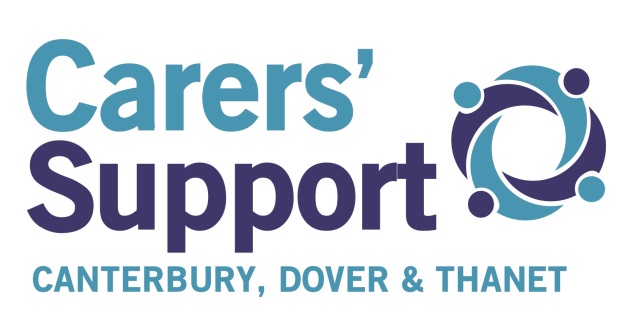 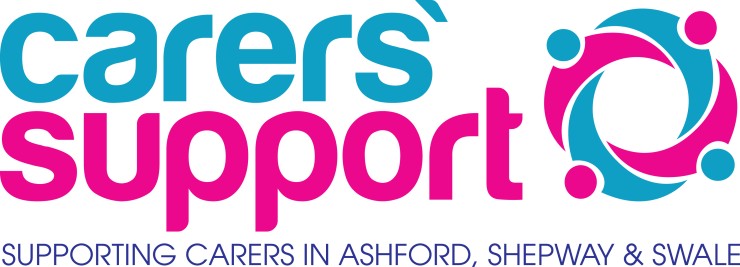 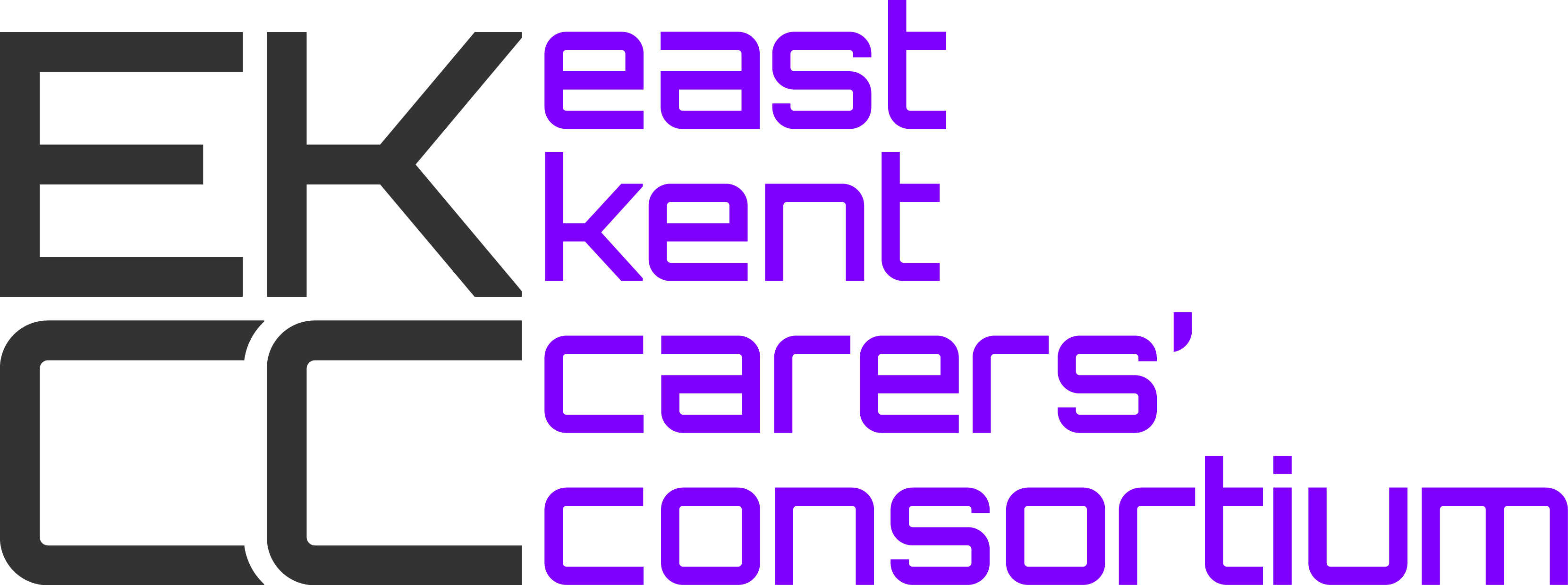 Carers UK - Caring Homes Report, 2016
95% UK Properties not accessible 

Homes not always suitable for adaptations

Disabled Facilities Grants – means tested

Landlords sometimes withhold approval

Moving often not an option

Lack of availability of housing
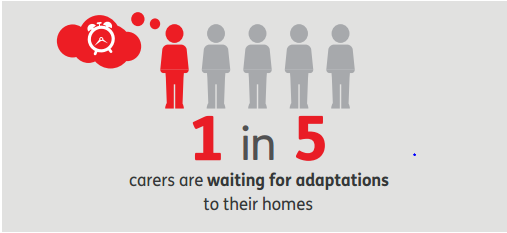 Nearly 10% of Carers said that their home was in poor condition, from damp or disrepair, rising to 15% in the private rented sector

Damp, unfit and cold housing exacerbates or increases risk of a range of health problems and hazards in the home.

Fuel poverty – costs increased by damp or disrepair
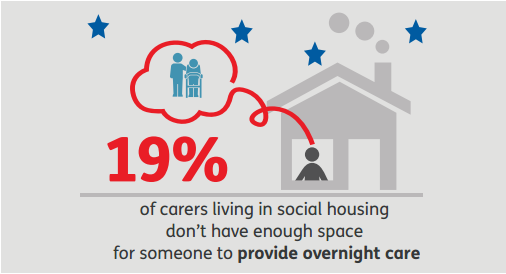 13% of carers said that as a result of caring there isn’t enough space to live comfortably

15% of carers said that there isn’t enough space for others to stay to provide support that they need (e.g. overnight care workers, family members who help with caring)
Fuel Poverty - higher utility bills as a cost of caring, further                                                               
  increased when living with the person they care for

Home ownership Issues 
pressure on Carers to continue to work to meet mortgage payments
Limited financial support with mortgage payments if unable to work 
Risk of loss of home if cared for needs residential care 
Delayed implementation of care cap forcing sale of property to cover care costs 

Social Housing Issues:
Bedroom tax
Lack of security with tenancies increases stress/anxiety
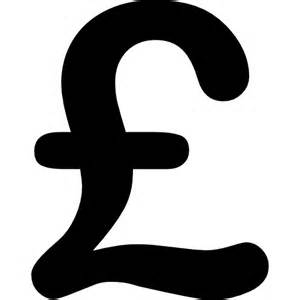 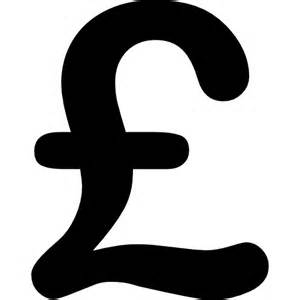 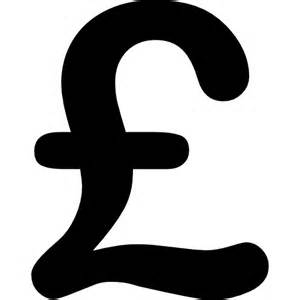 How do we support Carers?

Information, support and advocacy relating to entitlements and rights:
      e.g. welfare benefits, Council Tax reductions, Disabled facilities  grants, 	housing options
Assistance with applying for benefits, grants (inc charitable grants), applications for social housing etc
Referrals for adaptations (occupational therapy, Home Improvement Agencies), handyman services, fire safety service etc
Information and support to access energy efficiency schemes, energy grants, 
Carer’s Needs Assessments
Emotional Support
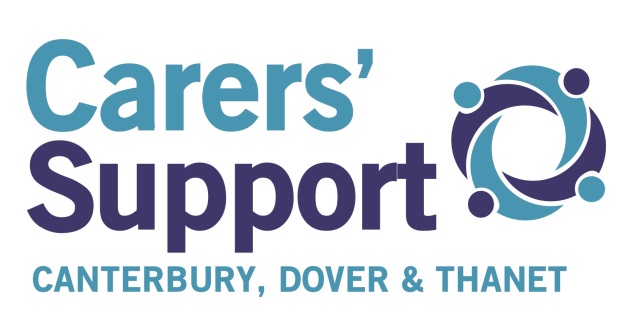 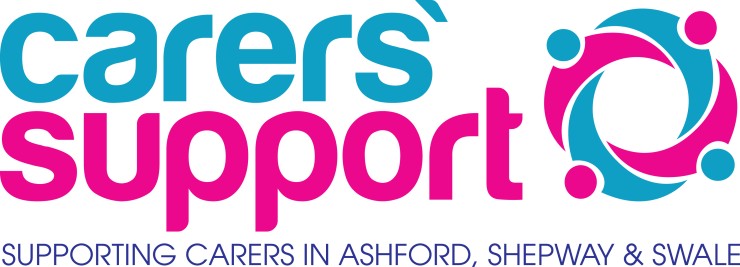 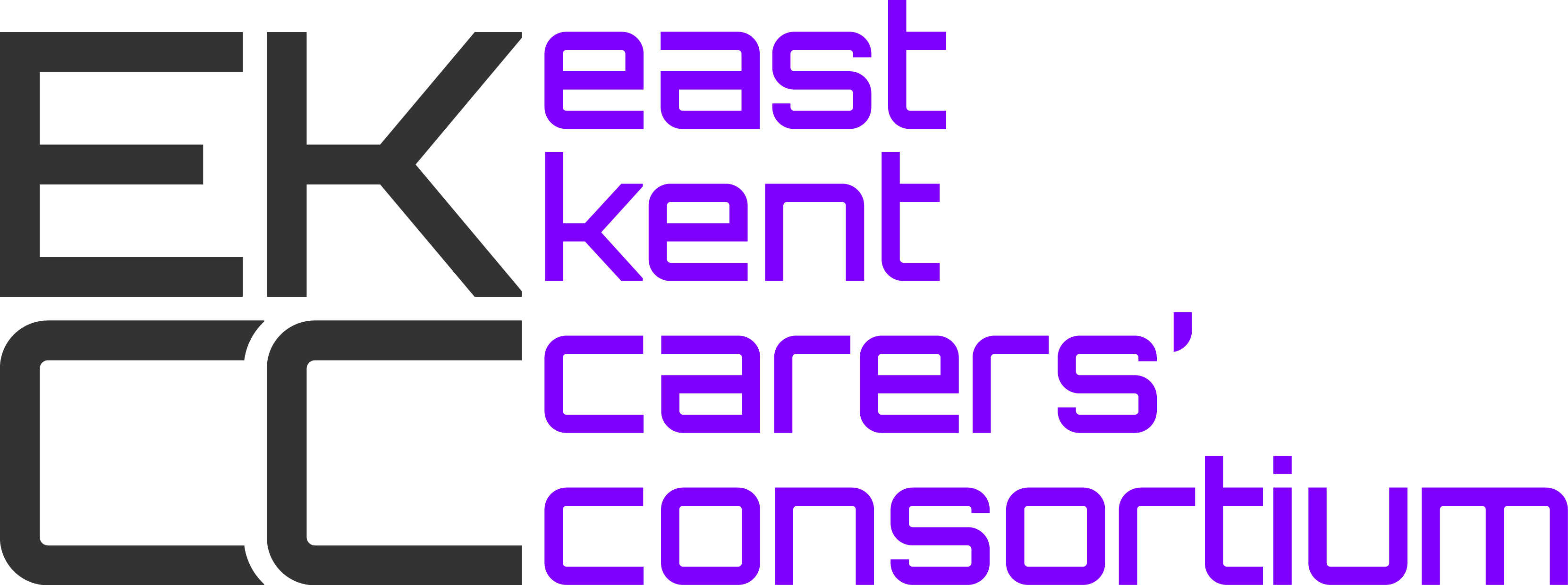